Work PackageEND TO END SIMULATION
Work Package END TO END SIMULATION team

Presented by W.P. manager Guido Agapito
MAORY Consortium Meeting - 02-05/07/2019
1
Stereo-SCIDAR profiles
MAORY Consortium Meeting - 02-05/07/2019
2
New atmospheric profiles
After a long discussion with ESO and the discovery of some inaccuracies we have rejected the 4 profiles proposed by ESO in 2018, but despite this ESO asks us to use the stereo-SCIDAR atmospheric profiles data released by Osborn et al.  they are 10k profiles, so we can not run sky coverage analysis on all of them.
Ollie Farley propose a method to cluster them based on morphology, but we want to choose profiles that correspond to a certain level of performance.
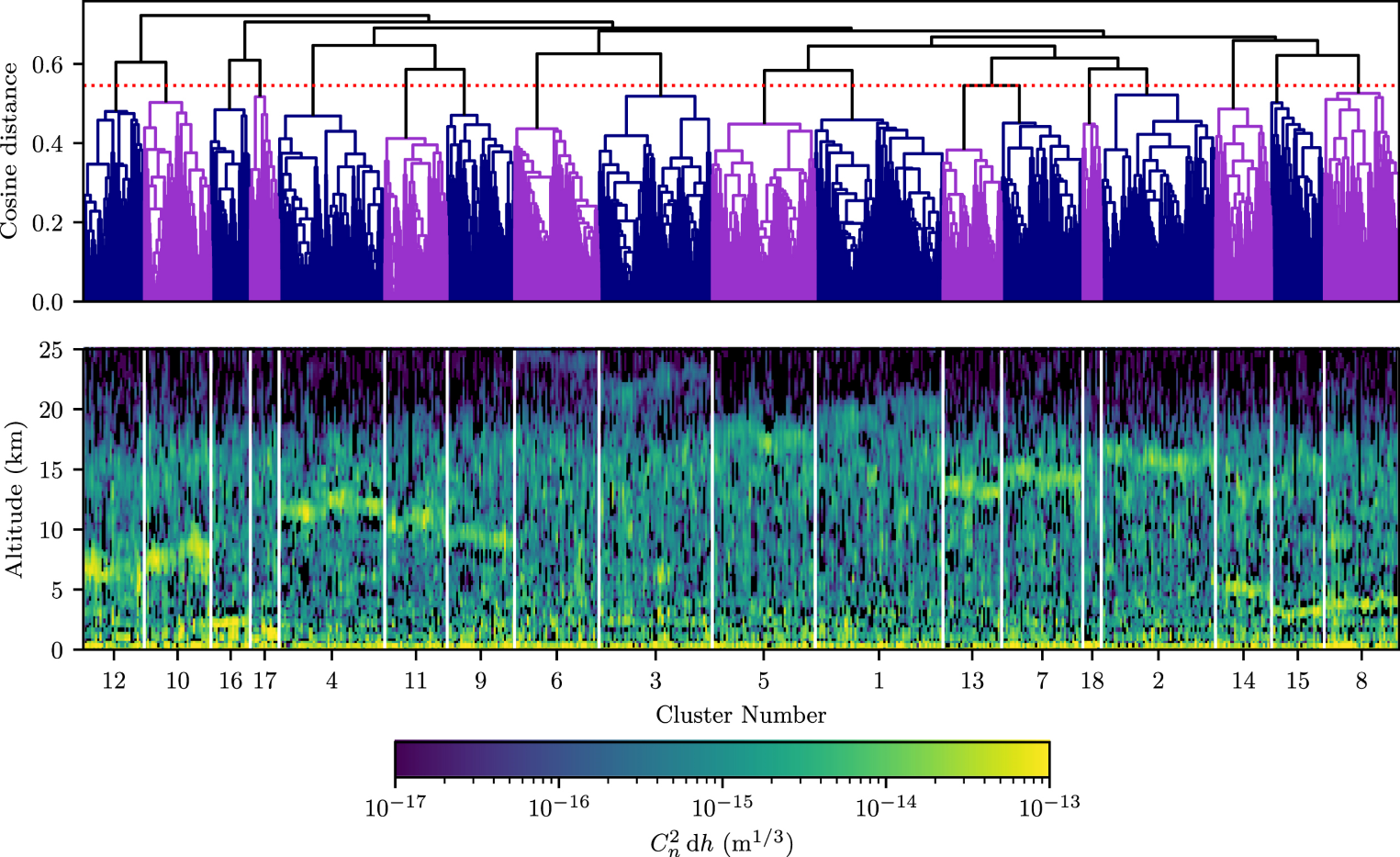 MAORY Consortium Meeting - 02-05/07/2019
3
Reference profiles
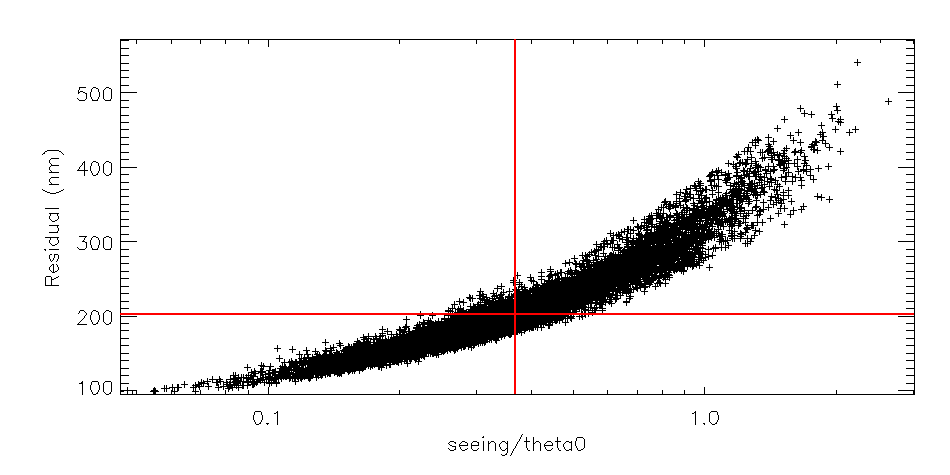 We estimate MAORY HO performance on all 10k profiles with a Fourier based code, but ESO asks us to select profiles with a merit function independent from performance.
0.37
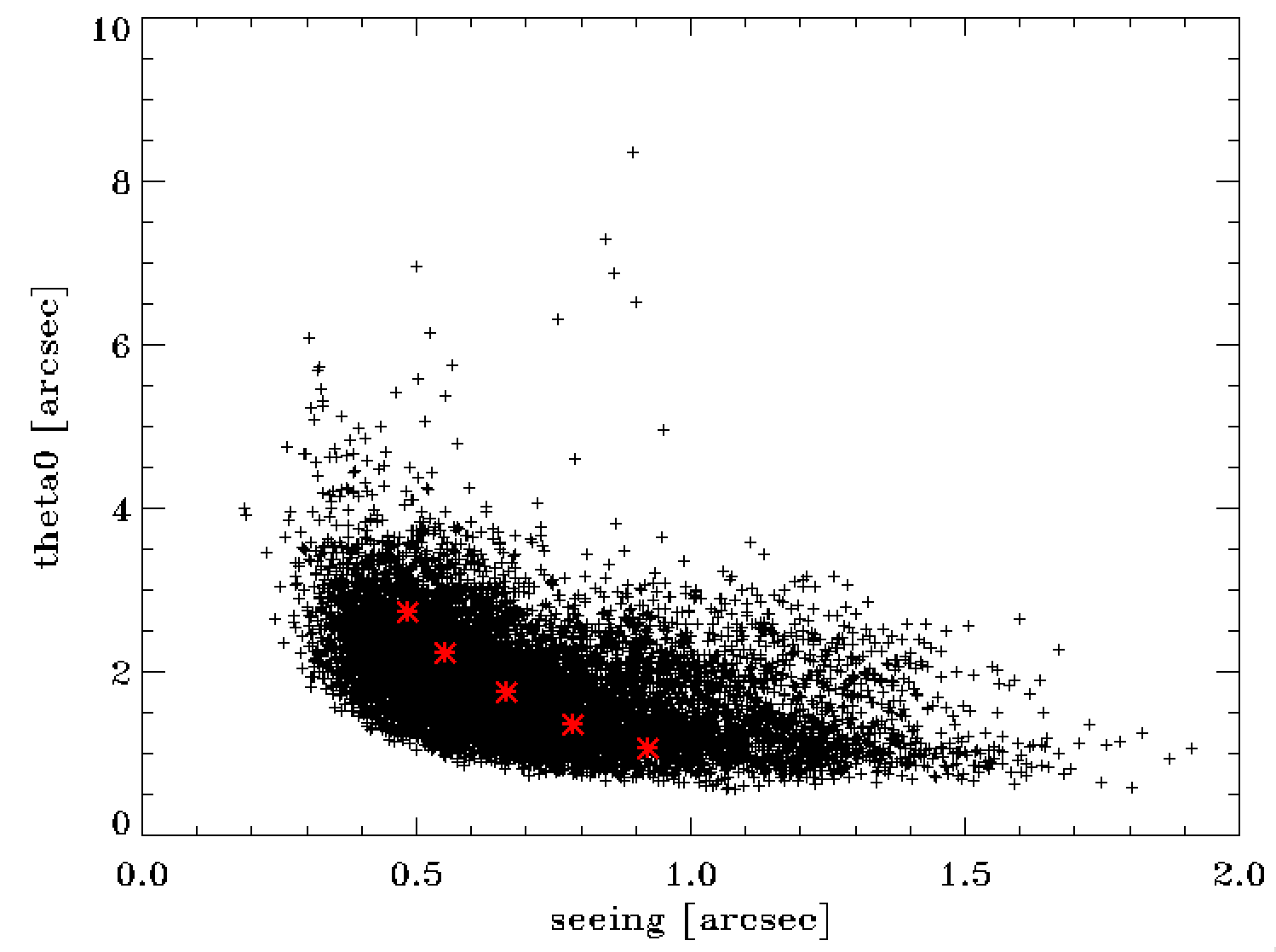 Median k=seeing/theta0 and median performance of Fourier analysis agree
So, we extract reference profiles for 10, 25, 50, 75, 90 percentile
25p
10p
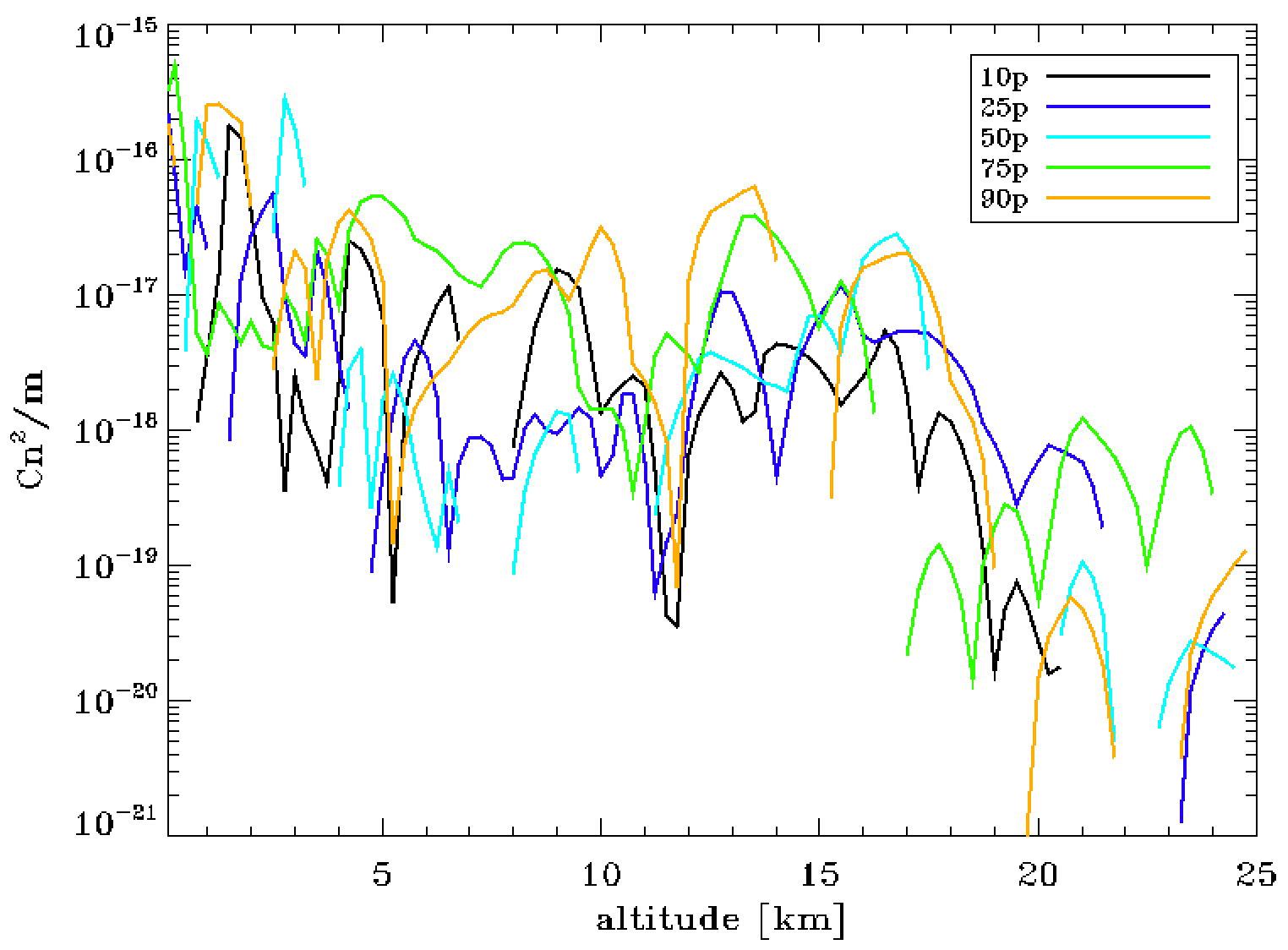 75p
50p
90p
HO/LGS tomographic reconstruction, projection and control
MAORY Consortium Meeting - 02-05/07/2019
5
Best rec. layers altitude
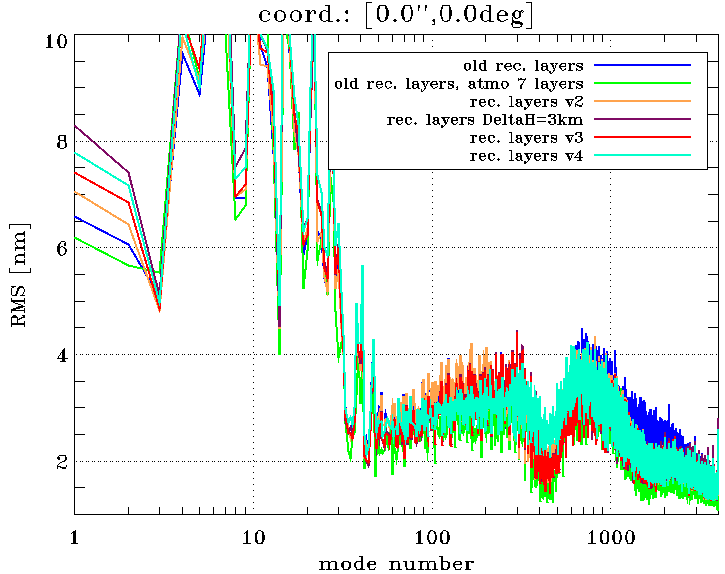 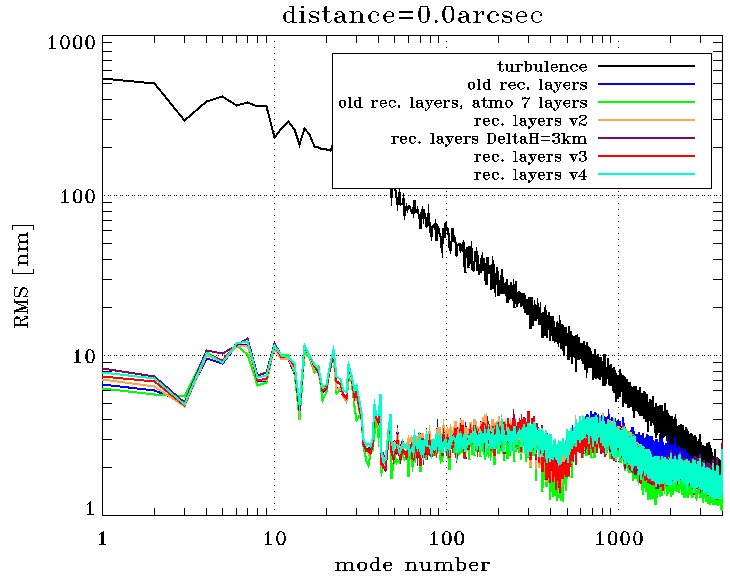 Search for the best rec. layers altitude (tomo+fitting errors):

best configuration (v3, red line) altitude vector is[0, 2, 4.4, 7.6, 11, 15, 18] km.

The gain w.r.t. the old configuration (blue line) is ~70nm (161 vs 146nm), and full E2E simulation confirms this.
“All” Cn2 profile
2PFDMs 4000modes
No. LGS and no. modes
6 LGSs
12 LGSs
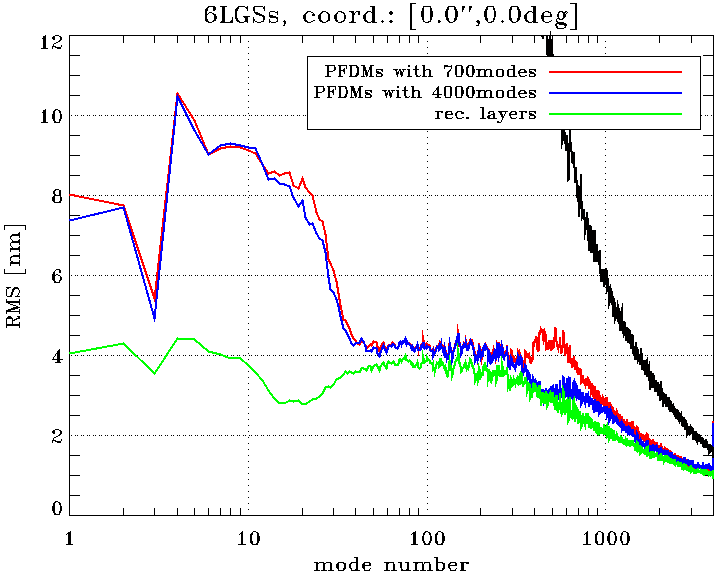 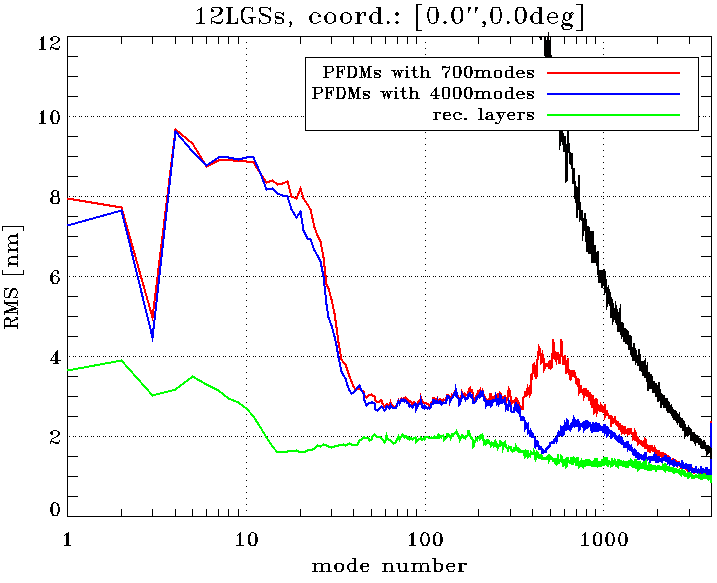 green line is without gen. fitting error
PFDMs with 700 – 4000 modes difference is bigger with 12 LGSs because tomography gives more margin to projection
No. LGS and no. modes
6 LGSs
12 LGSs
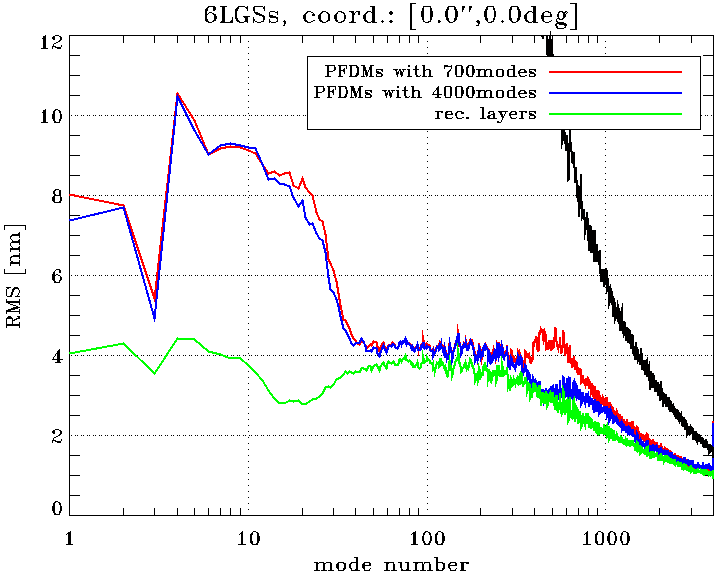 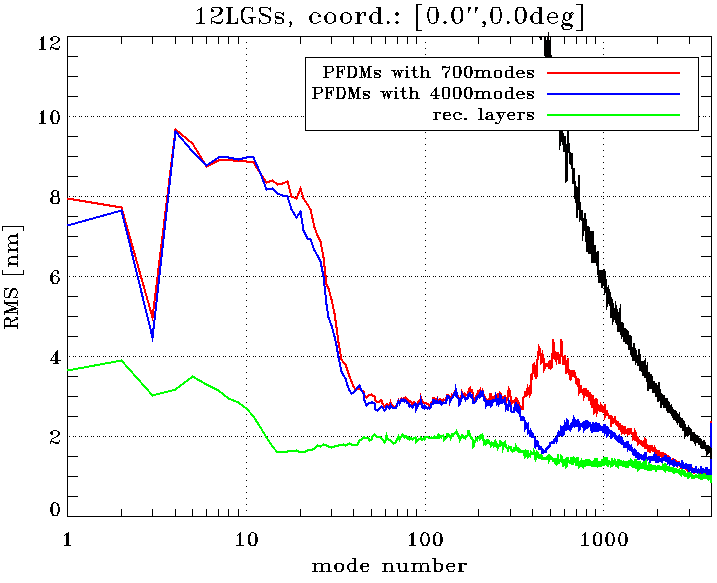 green line is without gen. fitting error
Correction on modes 2000-4000 is limited by tomography, more actuators will be useless
Gen. fitting (projection) error
Difference between 7 layers (DMs) correction and 3 DMs correction
PFDMs with 700modes
PFDMs with 4000modes
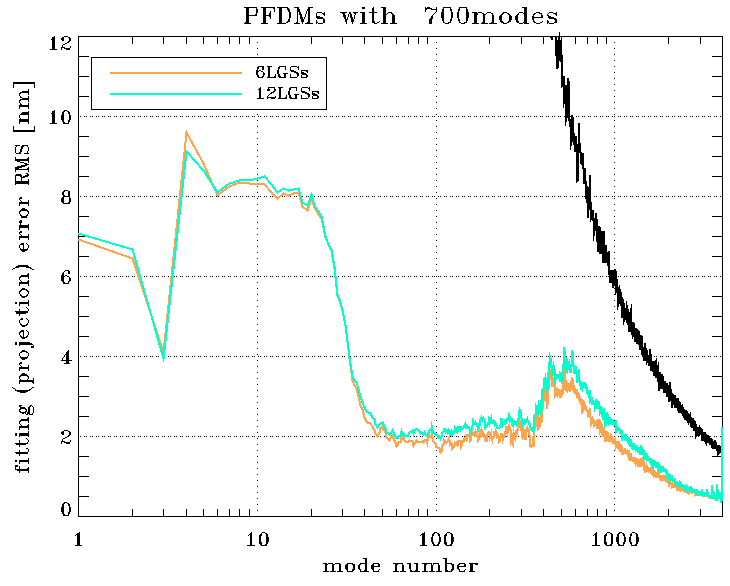 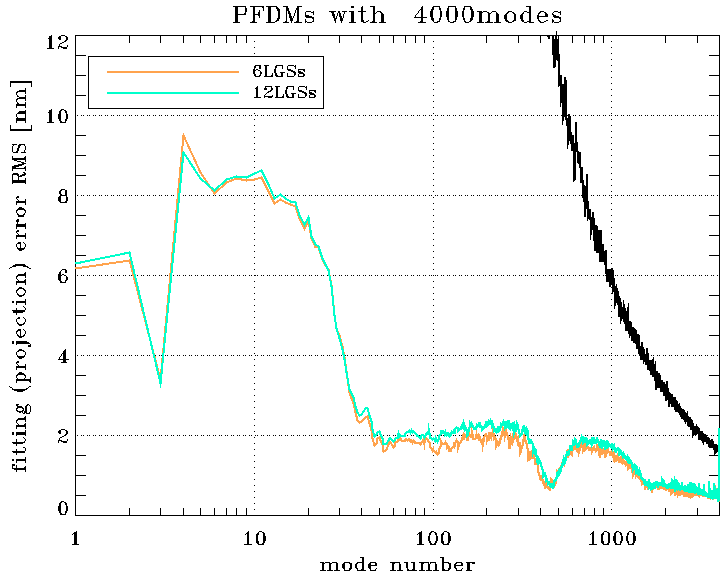 Same projection matrix, same PFDMS  almost same error for 6 and 12LGSs
Gen. fitting (projection) error
Difference between 7 layers (DMs) correction and 3 DMs correction
PFDMs with 700modes
Generalized fitting error code
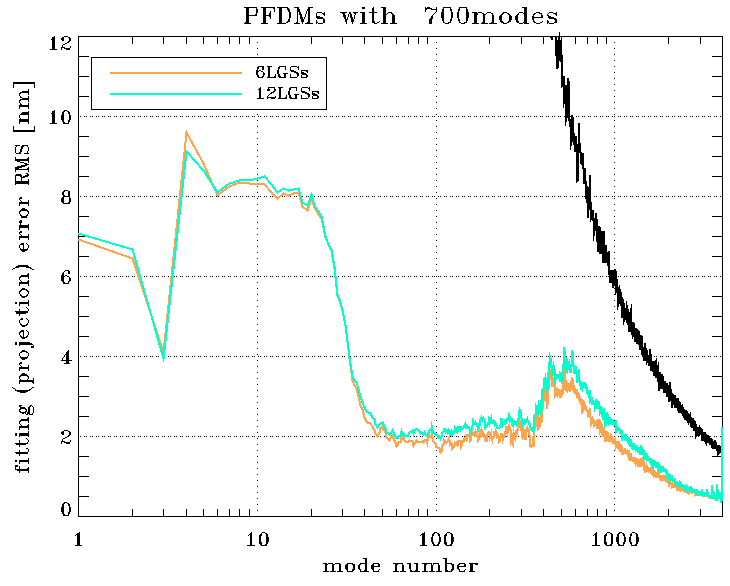 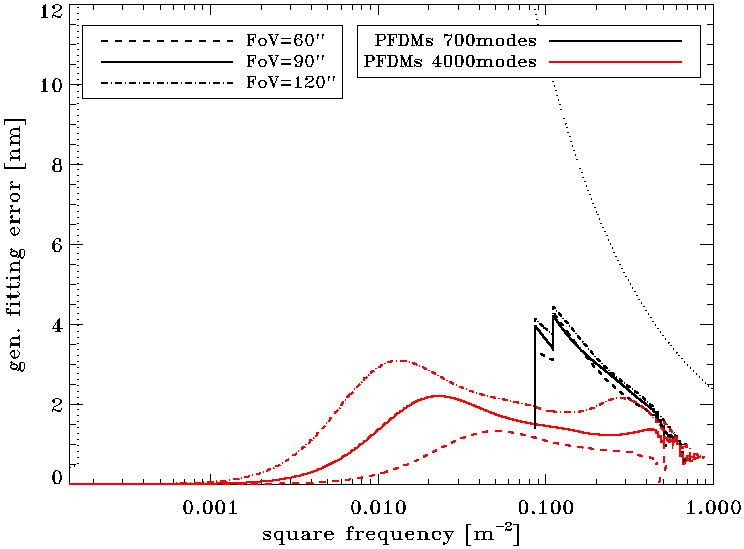 Left and right show good agreement (note: curve level depends on frequency sampling!)
Considerations on POLC
Pseudo Open Loop Control (POLC) is used because it gives a stable MCAO control.
Equations (previous version):
New version:
Other activities
MAORY Consortium Meeting - 02-05/07/2019
12
LGS/HO loop
As you will see increasing the number of LGSs gives significative advantage in term of performance, but noise propagation will be affected, so we have studied:
No. of LGS SHS sub-aperture
temporal error
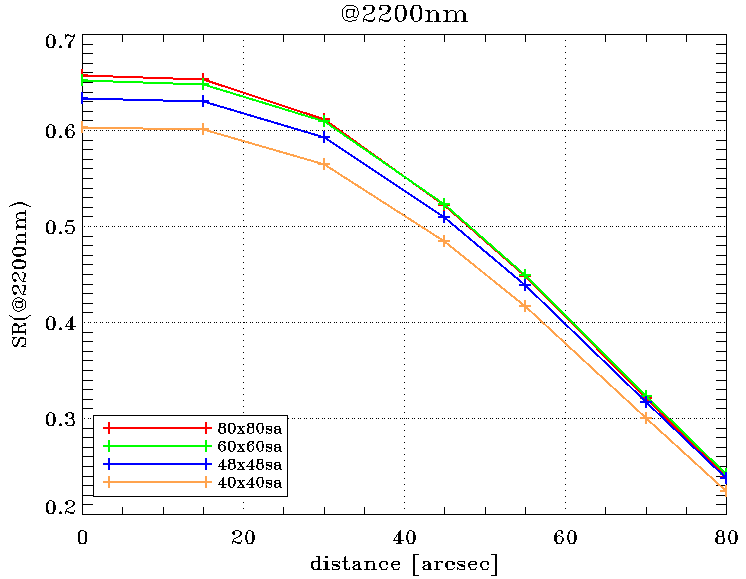 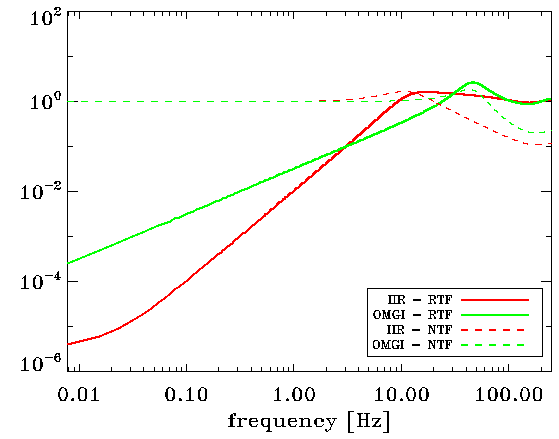 On-axis:
0.5% loss with 60x60sa
2.4% loss with 48x48sa
5.5% loss with 40x40sa
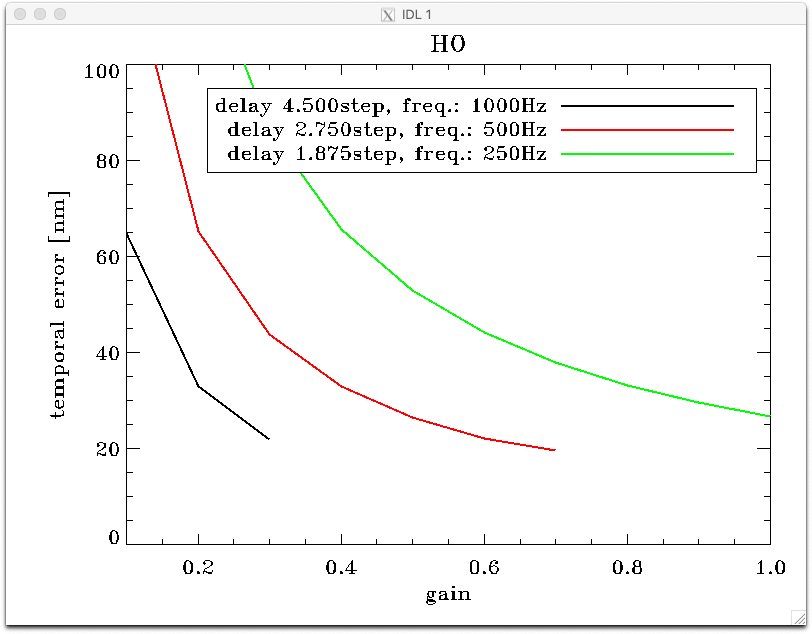 Lower noise prop. f>20Hz
temp. error
Better rejection f<3Hz
more complex temp. control
no. sub-aperture
Reference WFSs
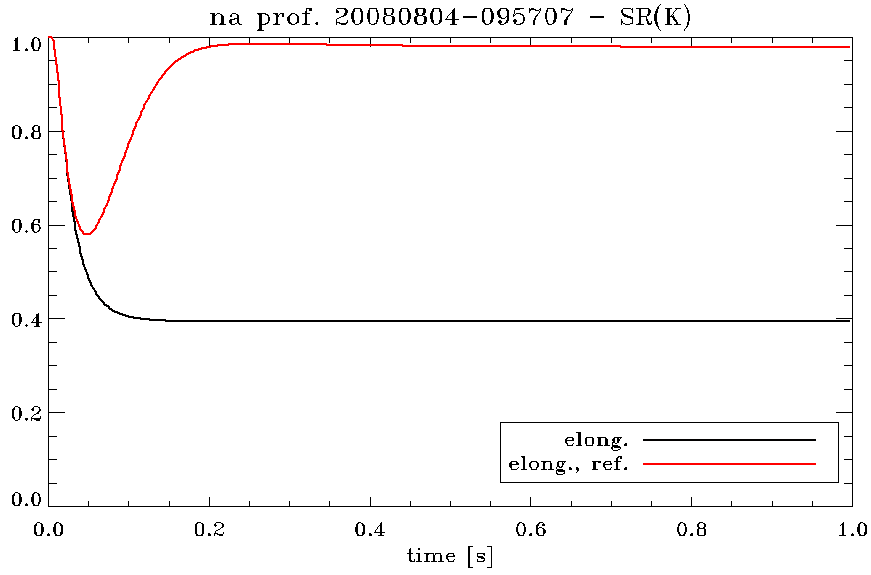 We run simulation with sodium elongation to have some bias to be corrected by reference WFSs.
Ref. WFSs bring SR back to ~100%
on-axis SR(K)
Without atmosphere ref. WFSs works really well, but when atmosphere is there, ref. WFSs correct it with higher tomographic error than LGSs.
No atmosphere
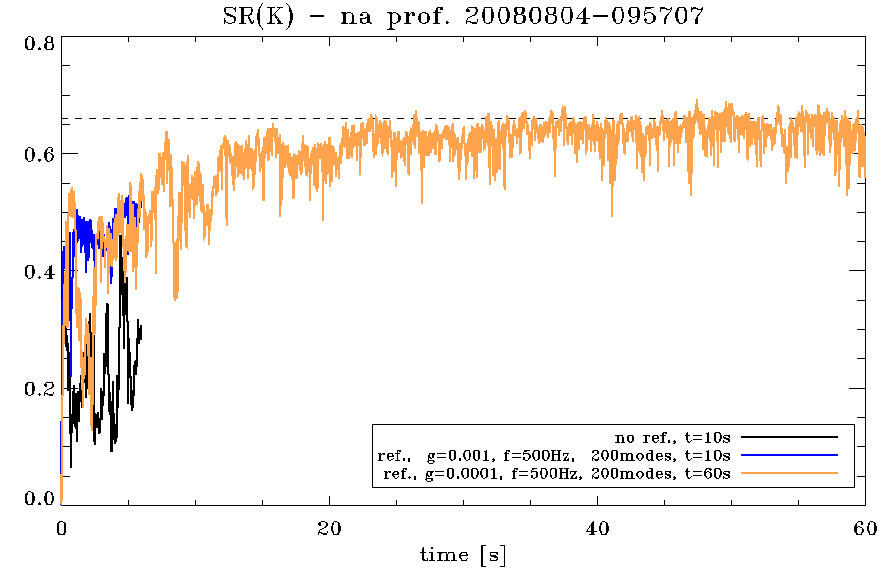 with atmosphere
Conclusion:
3 10x10sa Refs with a good asterism:
can correct ~200modes on each DM
zero the truncation effect (res. 50-70nm, depends on asterism).
do not introduce a tomographic error on HO correction if bandwidth is slow enough (~0.01Hz)
Different ref. WFSs bandwidth
Sodium layer focus correction
Can we use ref. WFSs to correct for tracking sodium layer focus variations and so using a single sub-aperture SH for LO?
LO SHS 1x1 has a small gain with respect to 2x2 (measuring only TT) of ~65nm.
We will be limited by the brightest star to get enough bandwidth (~1Hz) with a 10x10 SHS.
1Hz bandwidth will give a significative correction of turbulence focus, so we will get an isoplanatic error.
Probability of getting a sufficient bright star (R<22) is not 100%.
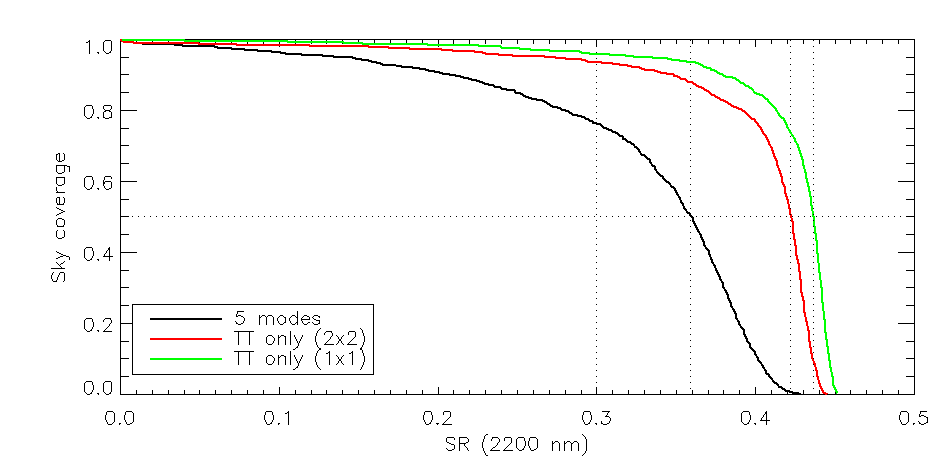 1PFDM
7.7%
Focus (turb. and sodium) residual
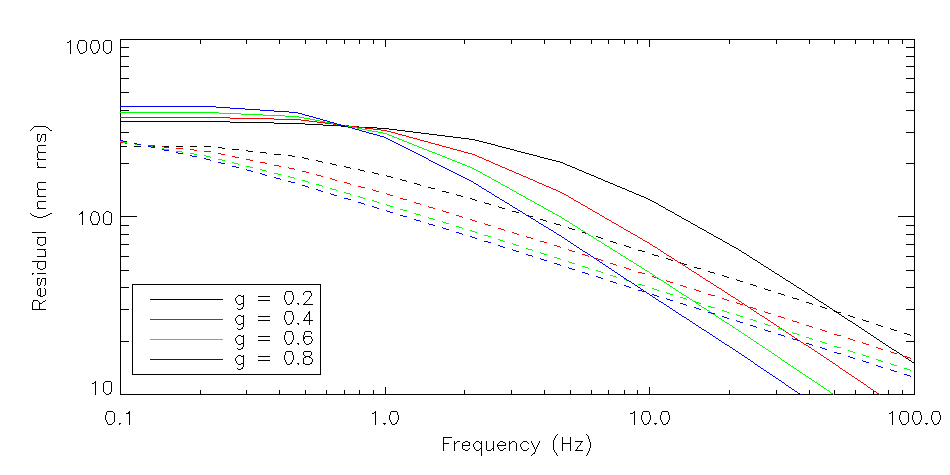 Sky coverage 1x1 VS 2x2
Turb (foc)
Sodium focus
~35nm
MAORY Consortium Meeting - 02-05/07/2019
15
Support to optical design
6 LGS aberrations
(from old objective – MOC)
6
Impact of LGS objective aberrations:
interface zemax with IDL to get tomographic reconstruction of LGS objective aberrations.
help choosing best optical design.
3
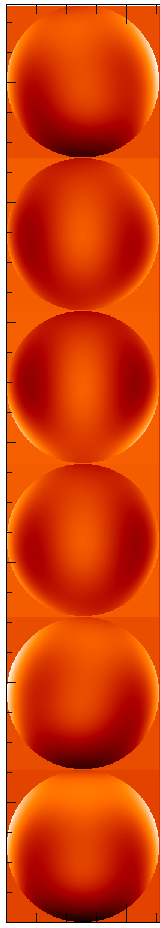 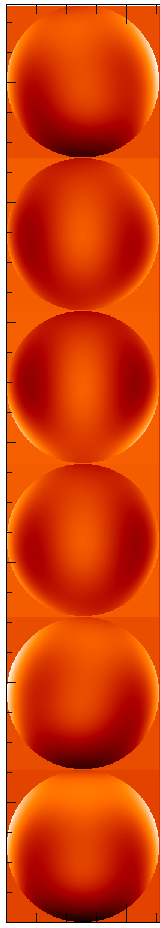 5
2
Effect on DMs
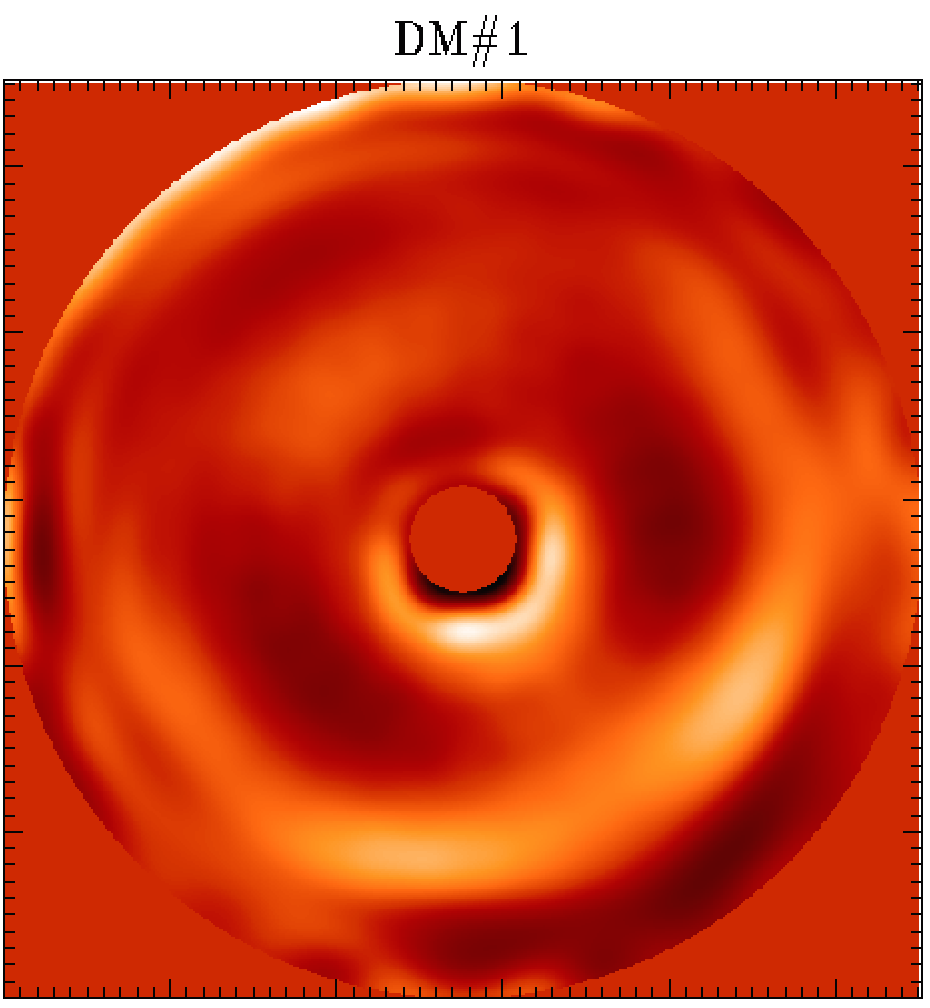 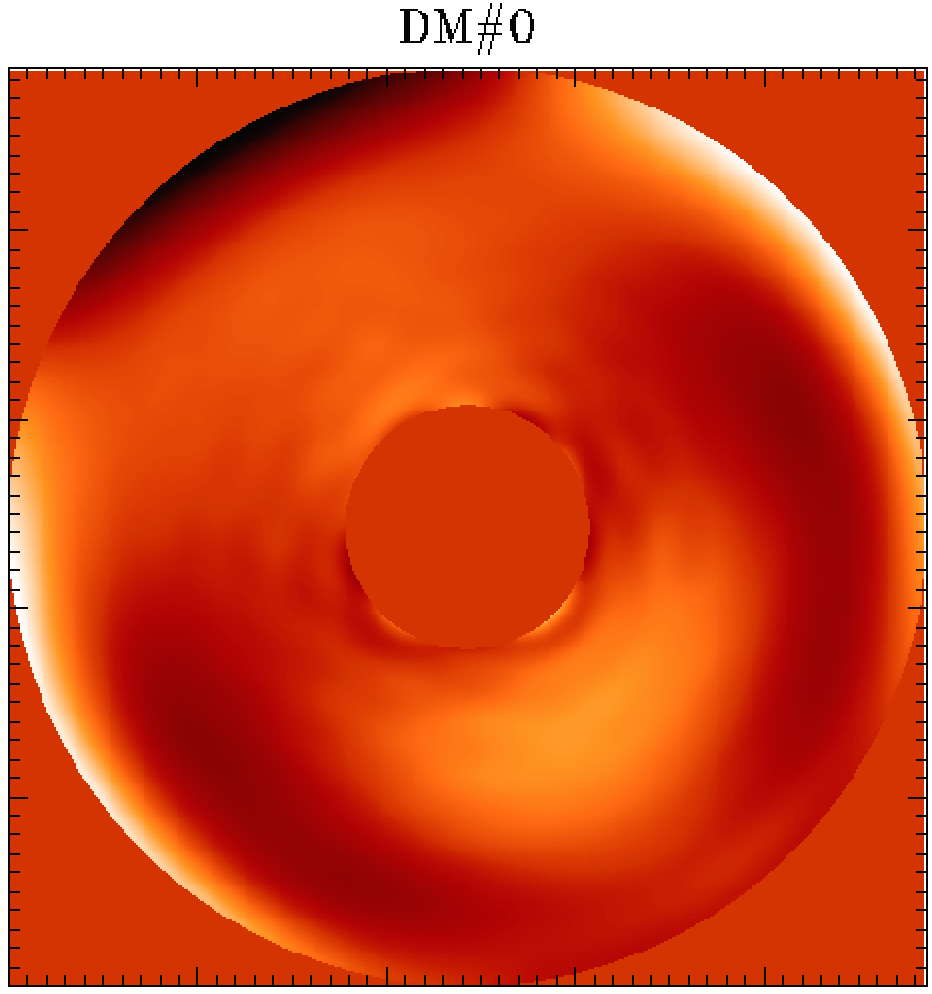 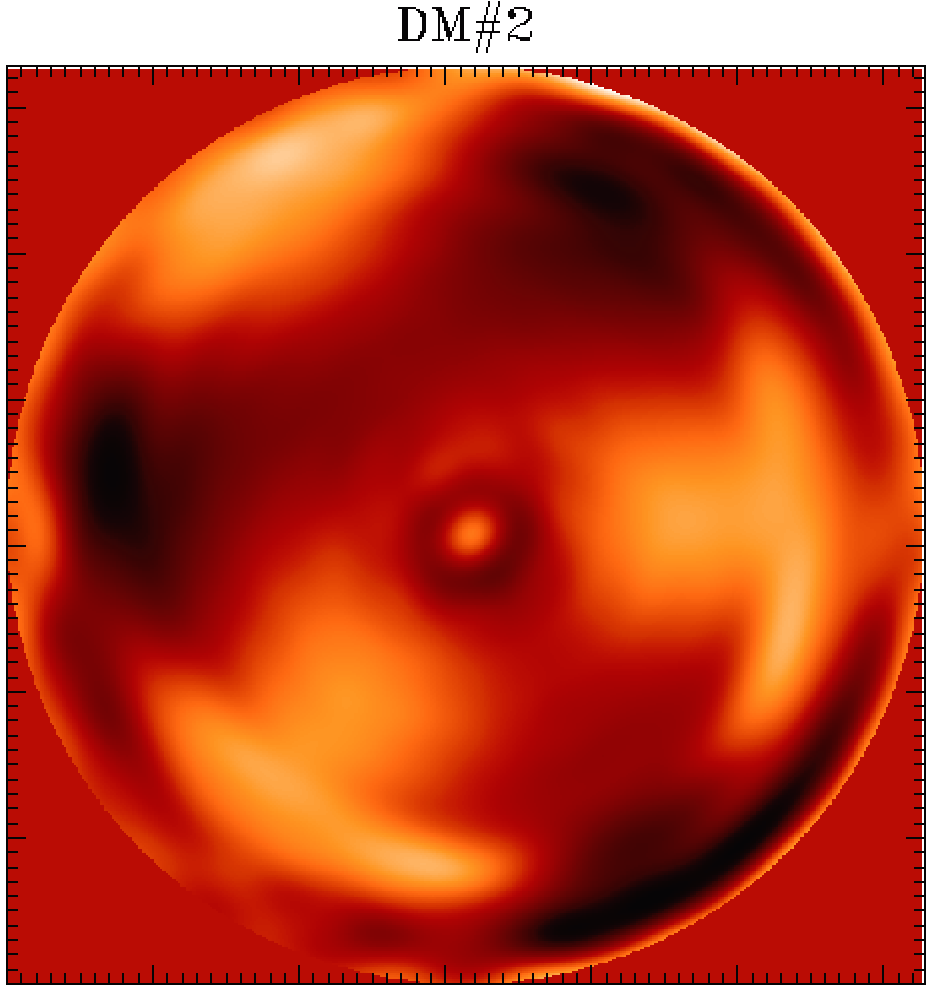 4
1
Simulator test
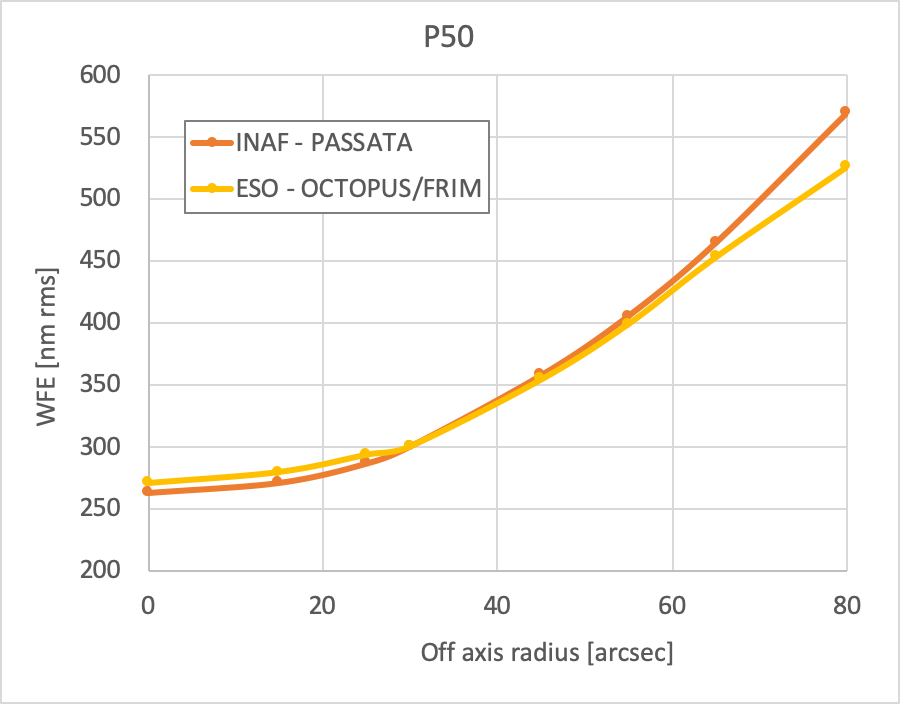 ESO E2E simulations (Octopus/FRIM) are in good agreement
Sky Coverage
MAORY Consortium Meeting - 02-05/07/2019
18
Error budget comparison (median spec. profile)
Making MAORY great again!
Parameters
50% sky cov. performance
We “reduce” the 145nm error from the telescope to 50nm following HARMONI computation on ELT data package (wind shake, M1 phasing, …). Now we are making the same computation to verify this assumption.
We list the main steps which improve the performance from one year ago baseline configuration, SR(K)36%, to the best one we could have, SR(K)=53%.
Median SPEC profile
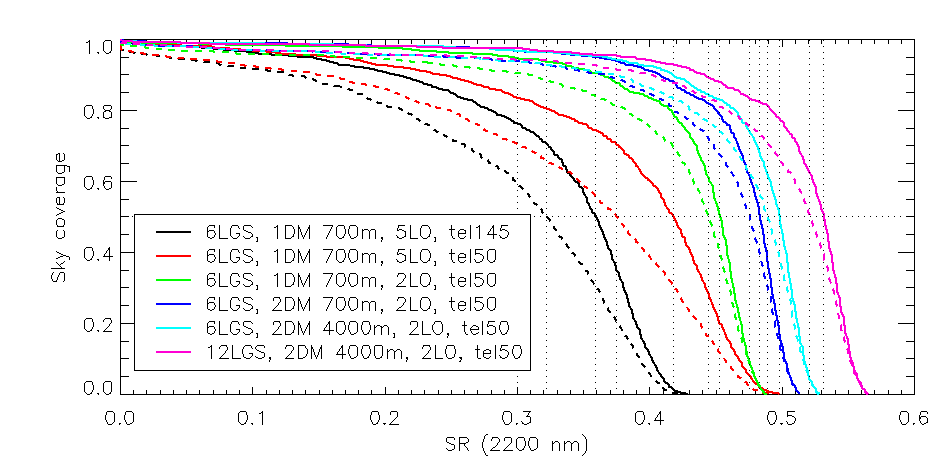 Technical FoV
Solid = 180’’ 
Dashed = 160’’
All SR(K)>30% for 50% sky.
We selected:
LO measures only TT (2LO in legend)  significative performance improvement
Technical FoV 160”  better for optical design
LGS asterism 1 VS 2 rings
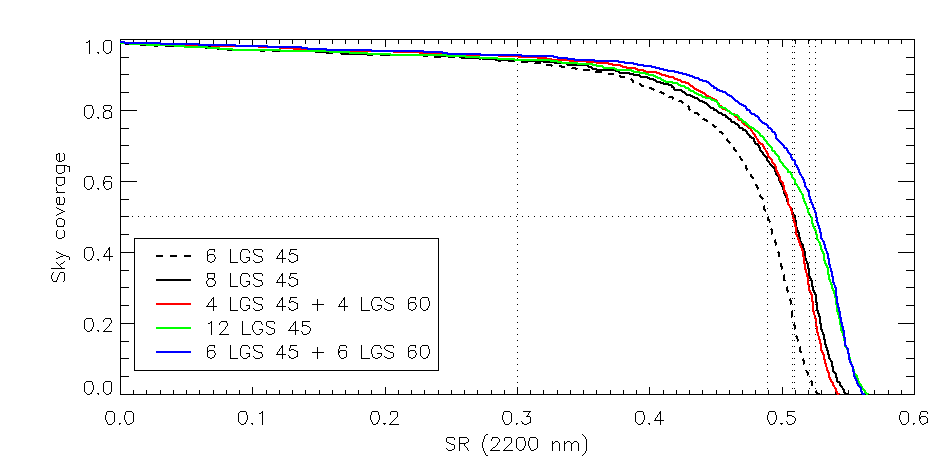 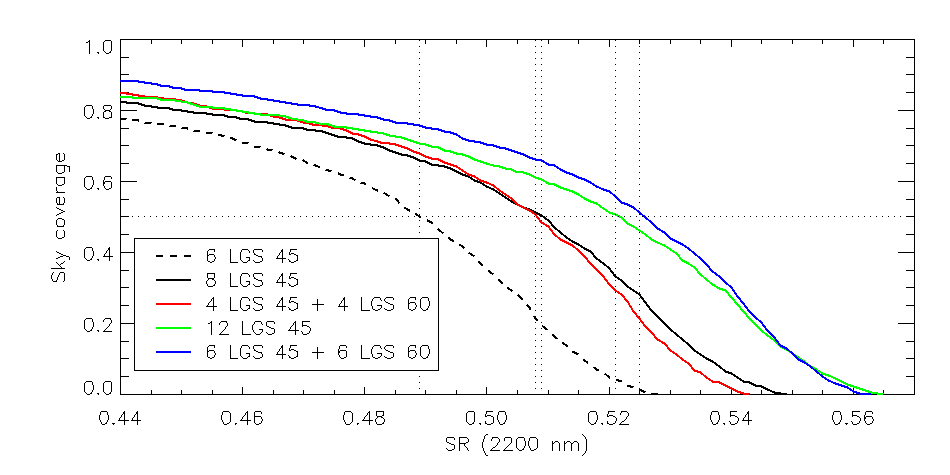 2 rings option gives better performance, but having LGS at r=60” is a real challenge for optical design
MAORY Consortium Meeting - 02-05/07/2019
21
Stereo-SCIDAR P=50% profile
Technical Fov = 160’’
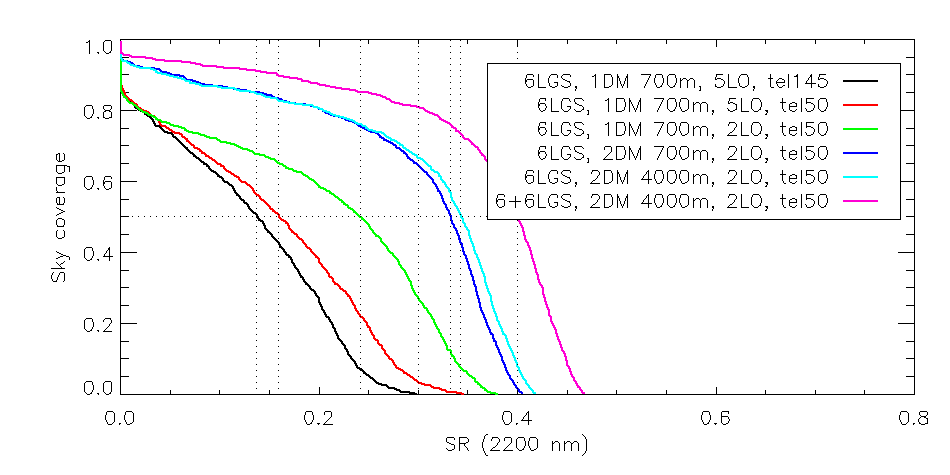 6+6 means:
6 at r=45” and 6 at r=60”
Single post focal DM case is below SR(K)=30% at 50% sky.
2 rings options gives better results, but LGS at r=60” is challenging for optical design.
MAORY Consortium Meeting - 02-05/07/2019
22
Other LGS asterism and dual AO
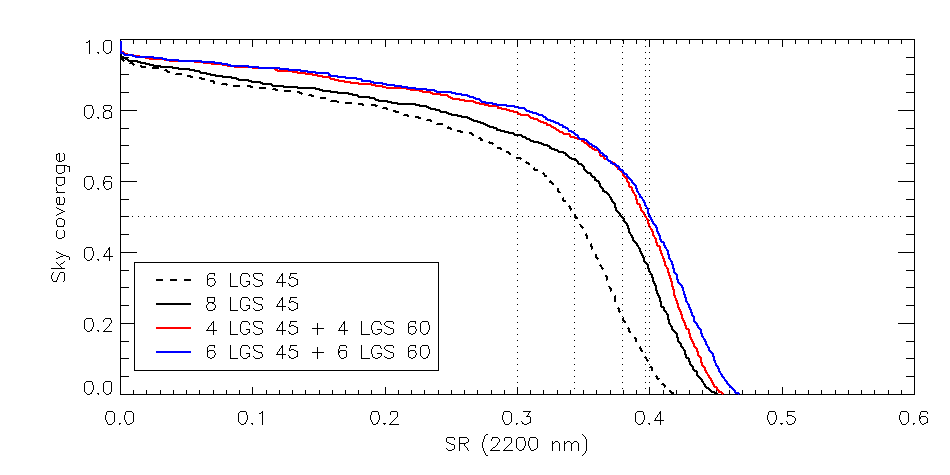 4+4LGSs gives the same performance as 6+6
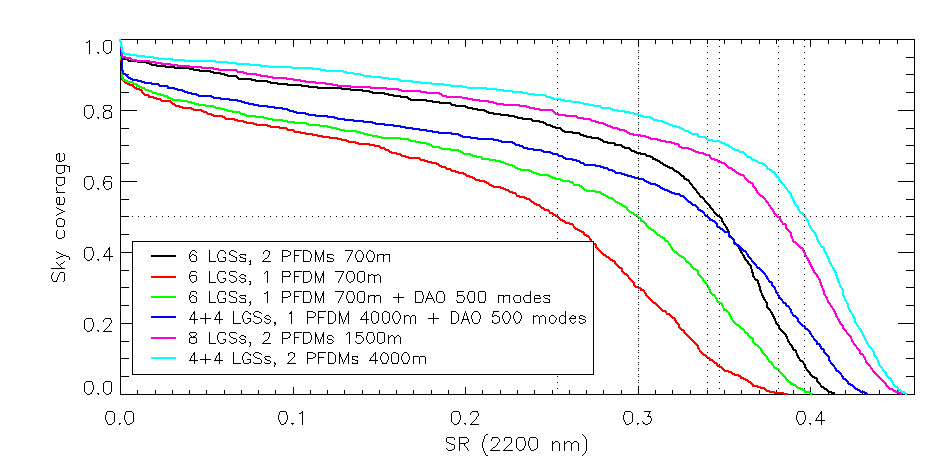 Optimization shown in previous slides benefits more the 2 post focal DMs case :
Dual AO improves significatively performance, but not at the level of 2 post focal DMs case.
MAORY Consortium Meeting - 02-05/07/2019
23
2 PFDMs coarse 6 LGS
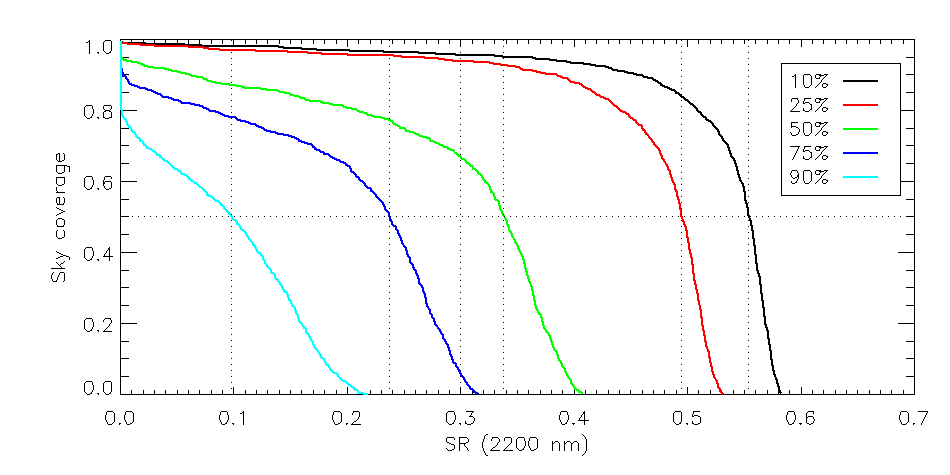 K band
Sky coverage computed with the new stereo SCIDAR profiles gives a good way to visualize expected MAORY performance
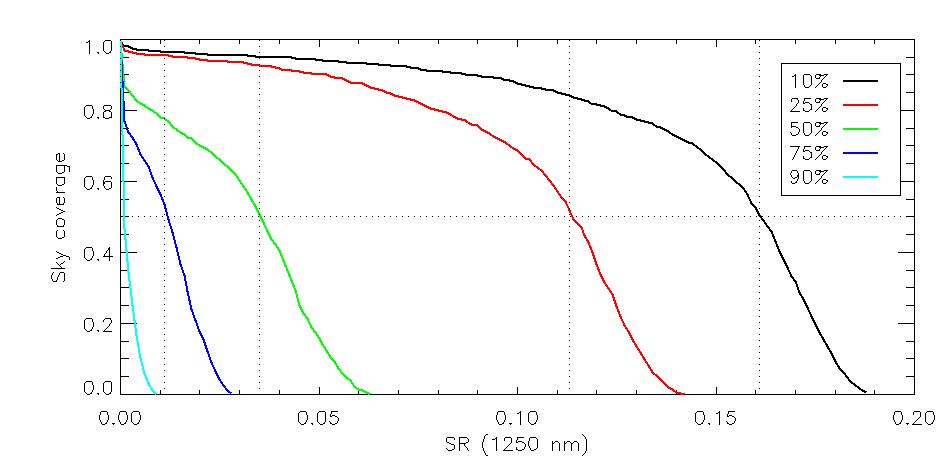 J band
MAORY Consortium Meeting - 02-05/07/2019
24
Small scientific FoV (20x20’’)
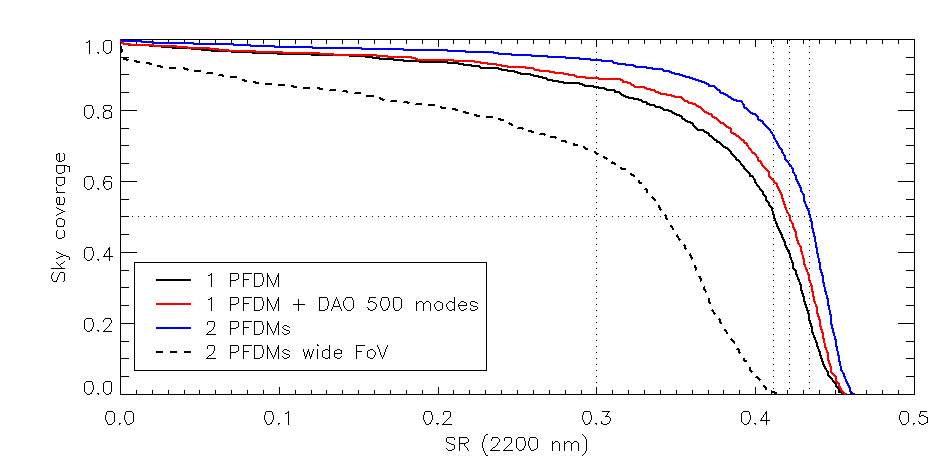 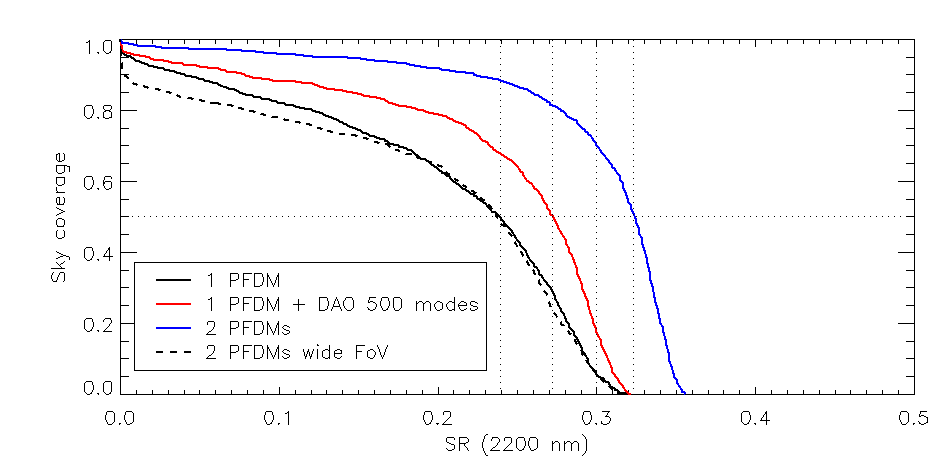 P=50%
P=75%
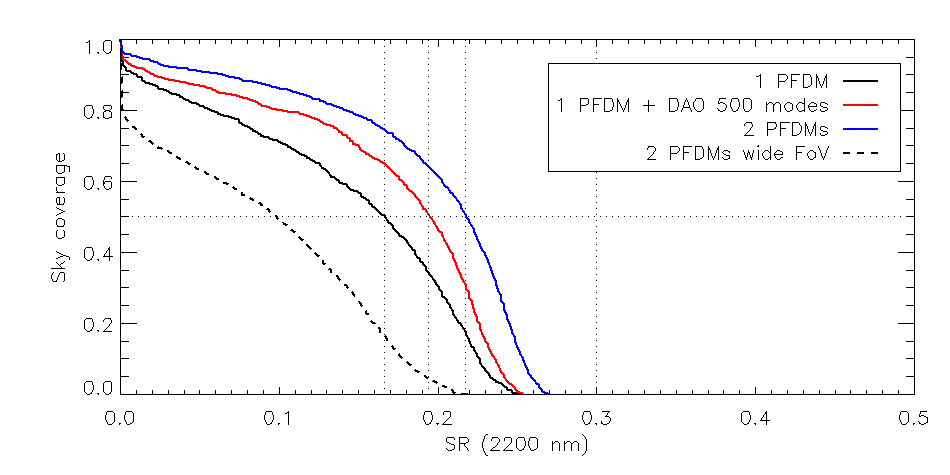 Sky coverage with small Sc. FoV is much higher and could compete with HARMONI one.
P=90%
MAORY Consortium Meeting - 02-05/07/2019
25